What is the English Yew and how has it developed as an Effective Chemotherapy Agent?
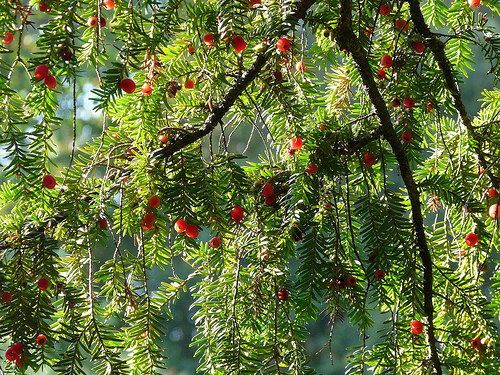 By Amy Evans
Economic Botany
Small to medium-sized evergreen tree
 Reddish-brown trunk with dark, flat leaves
 Every part of plant is 		poisonous due to Taxine
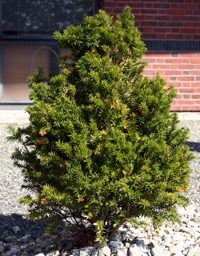 English YewTaxus baccata l.
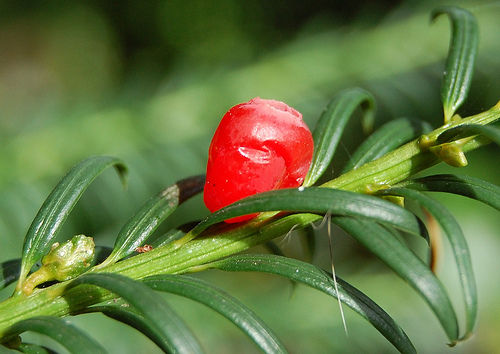 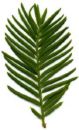 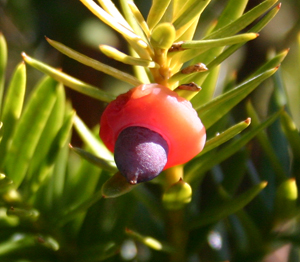 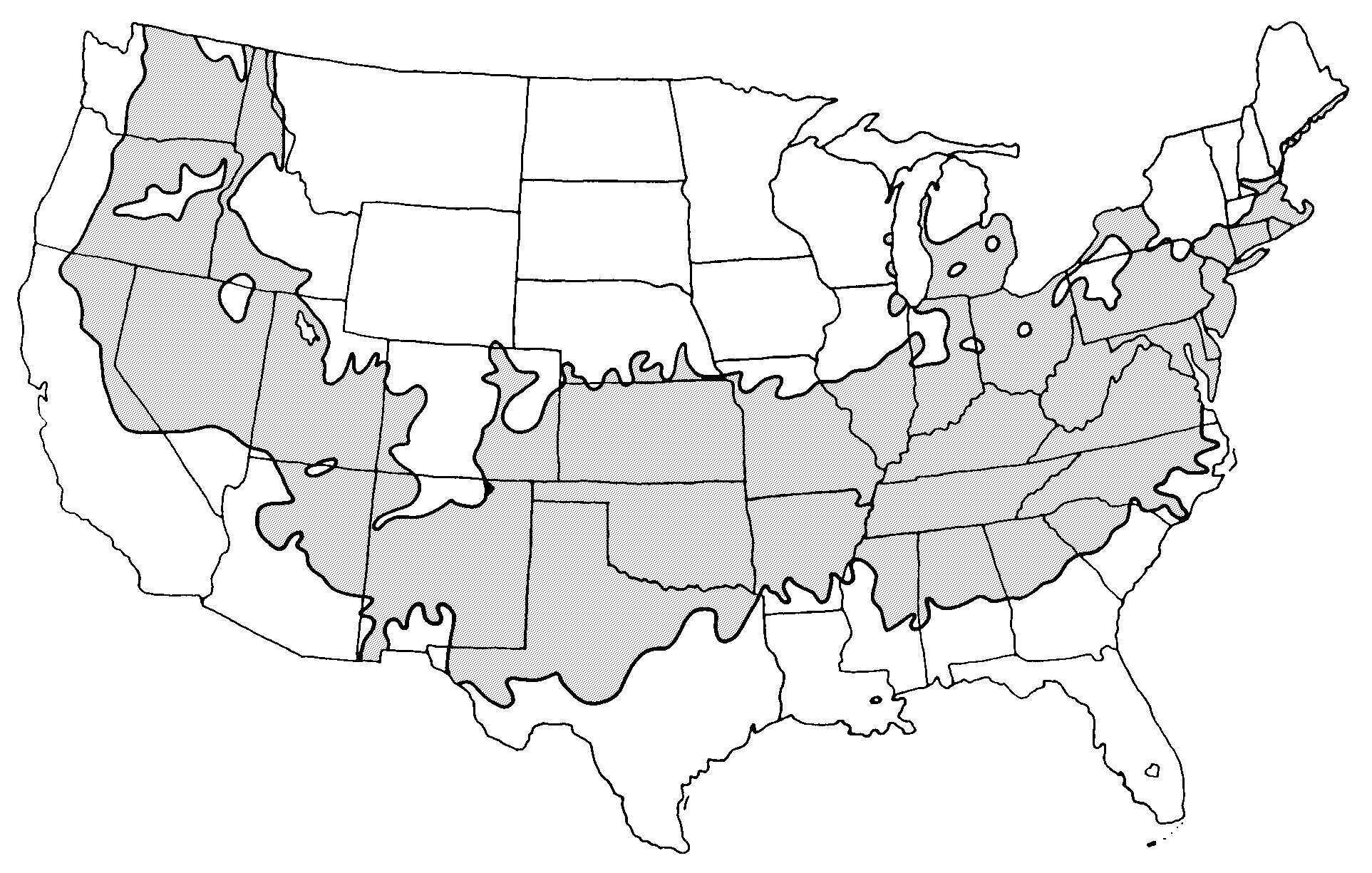 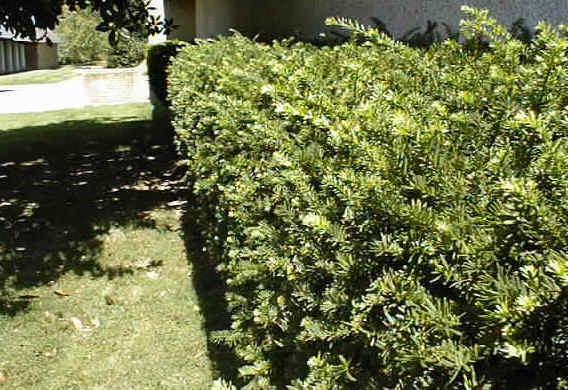 Native to the pacific northwest
Extremely slow-growing
Can live for a very long time
One of the only conifers trimmed regularly into hedges
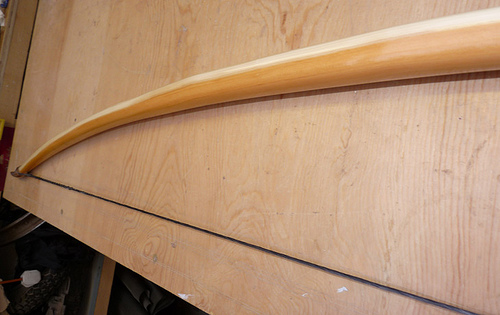 Paclitaxel (Taxol)
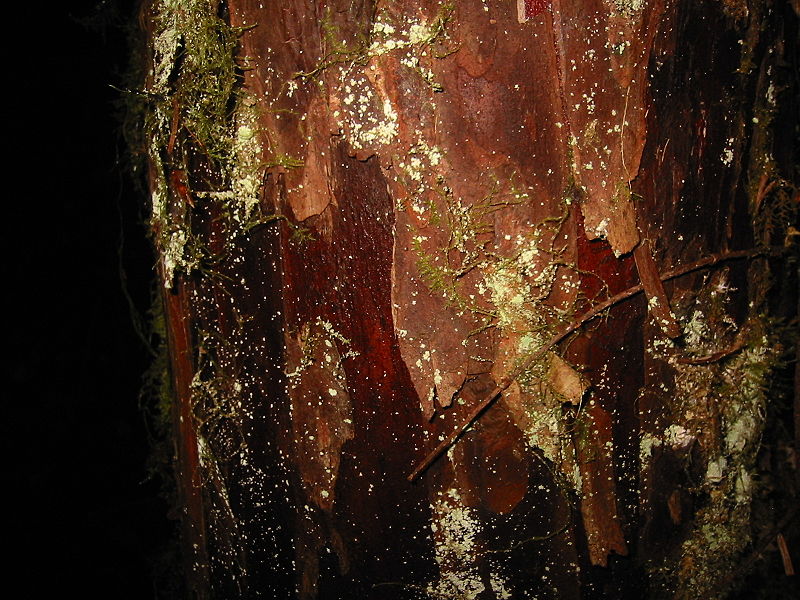 Monroe E. Wall and Mansukh C. Wani created the drug from the bark of the English Yew
Mitotic inhibitor
Used in breast, ovarian and lung cancer treatment 
Given intravenously (IV)
Annual sales peaked in 2000, reaching $1.6 billion
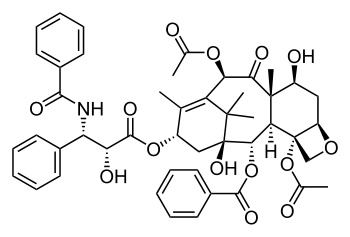 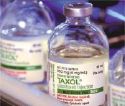 Side Effects
Low blood counts
Hair loss
Joint and muscle pain (usually resolved within a few days)
Peripheral neuropathy
Nausea/ vomiting (usually mild)
Diarrhea
Mouth sores
Hypersensitivity

*all side effects experienced by more than 30% of the experimental group
Studies
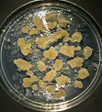 The first clinical report was issued  in May of 1988 showing a 30% success rate in ovarian cancer patients
Paclitaxel Greenness Project by Bristol-Myers Squibb
Princeton- Ovarian Cancer
Vascular Research Center- Lung
	cancer (preliminary)
Oxford Journal Study- Head/neck
	cancer
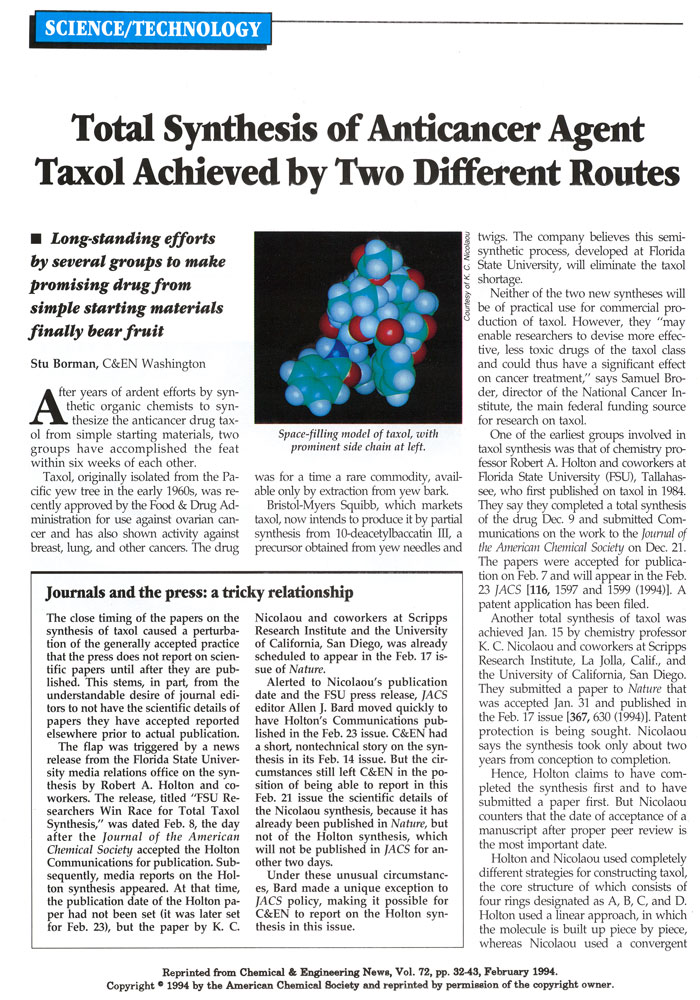 References
http://www.britannica.com/EBchecked/topic/188318/English-yew
http://www.chemocare.com/bio/paclitaxel.asp
http://pubs.acs.org/cen/coverstory/8228/8228greenchemistry.html
Princeston Study
http://www2.prnewswire.com/cgi-bin/stories.pl?ACCT=104&STORY=/www/story/07-10-2000/0001261714&EDATE=
Vascular Research Center
http://www.vascularweb.org/professionals/Research/Basic_Articles/Neointimal_hyperplasia_clowes.html
Oxford Journal
http://jjco.oxfordjournals.org/cgi/content/full/34/9/499